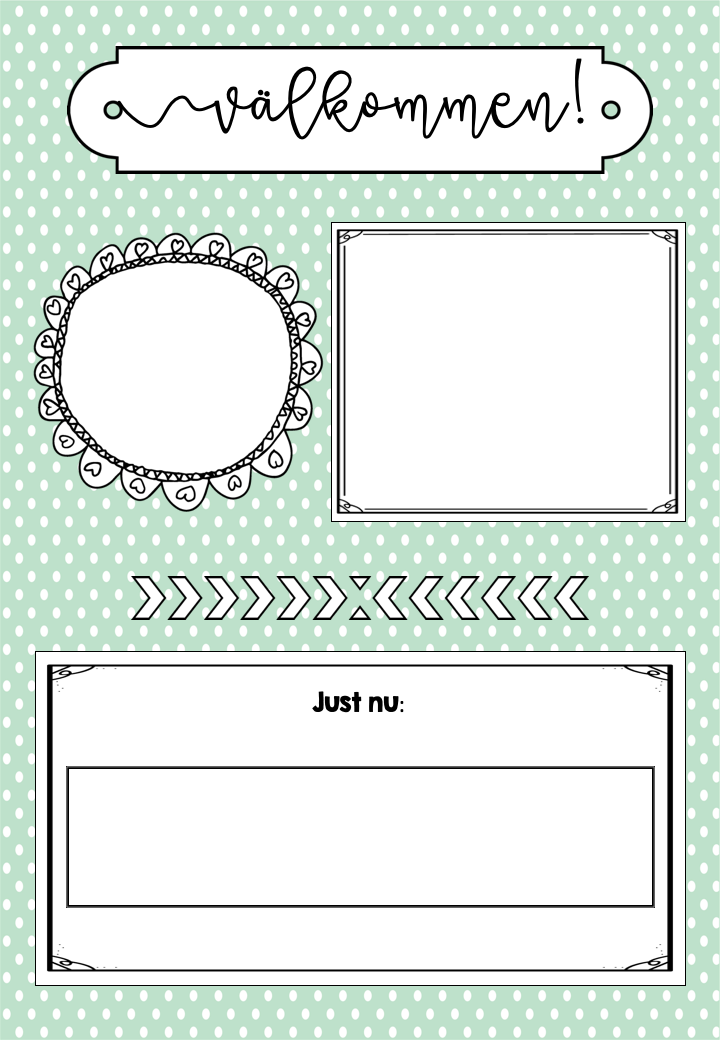 Här jobbar:
Ditt namn
Befattning

E-post:
dittnamn@dinepost.se

Rubrik:
Text
Text
©www.frokenanna.se
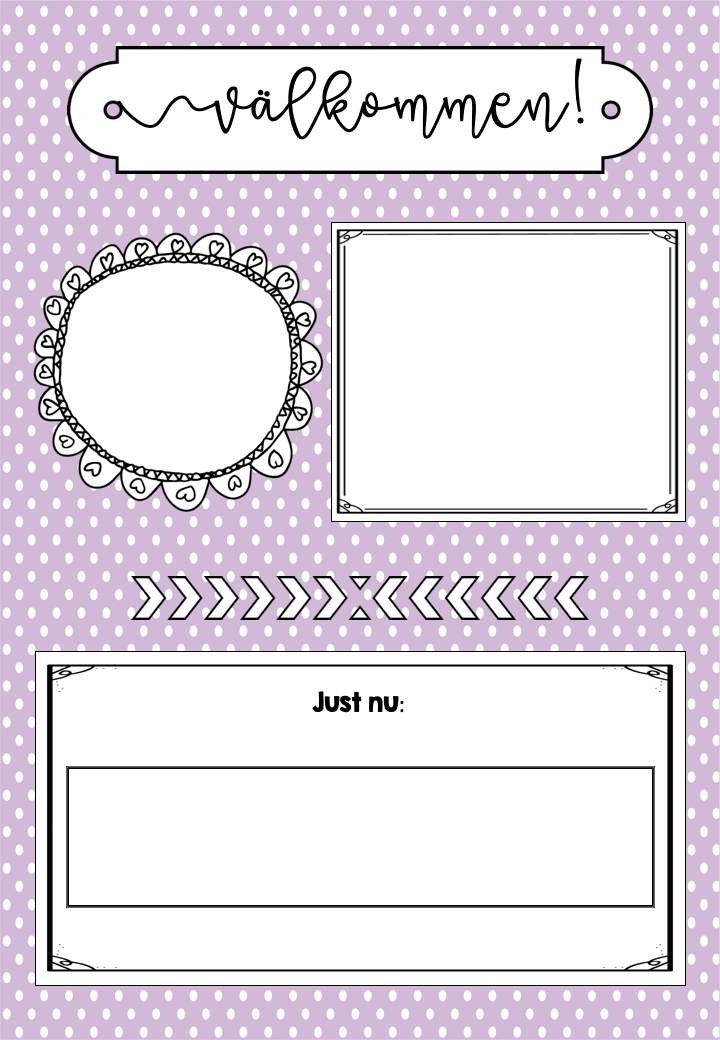 Här jobbar:
Ditt namn
Befattning

E-post:
dittnamn@dinepost.se

Rubrik:
Text
Text
©www.frokenanna.se
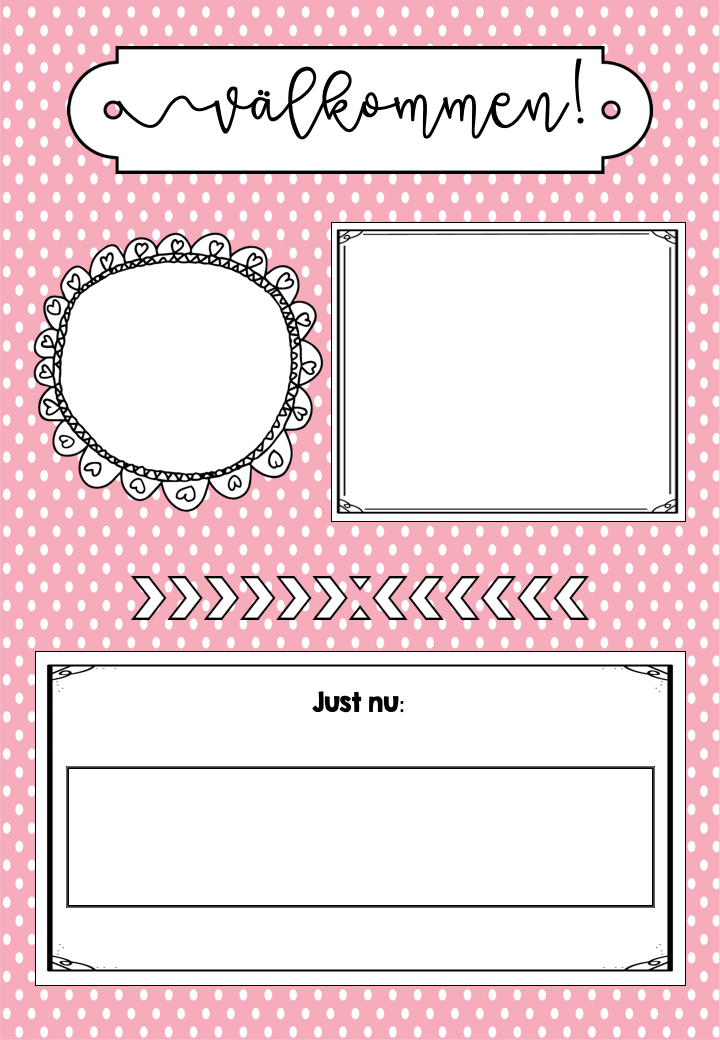 Här jobbar:
Ditt namn
Befattning

E-post:
dittnamn@dinepost.se

Rubrik:
Text
Text
©www.frokenanna.se
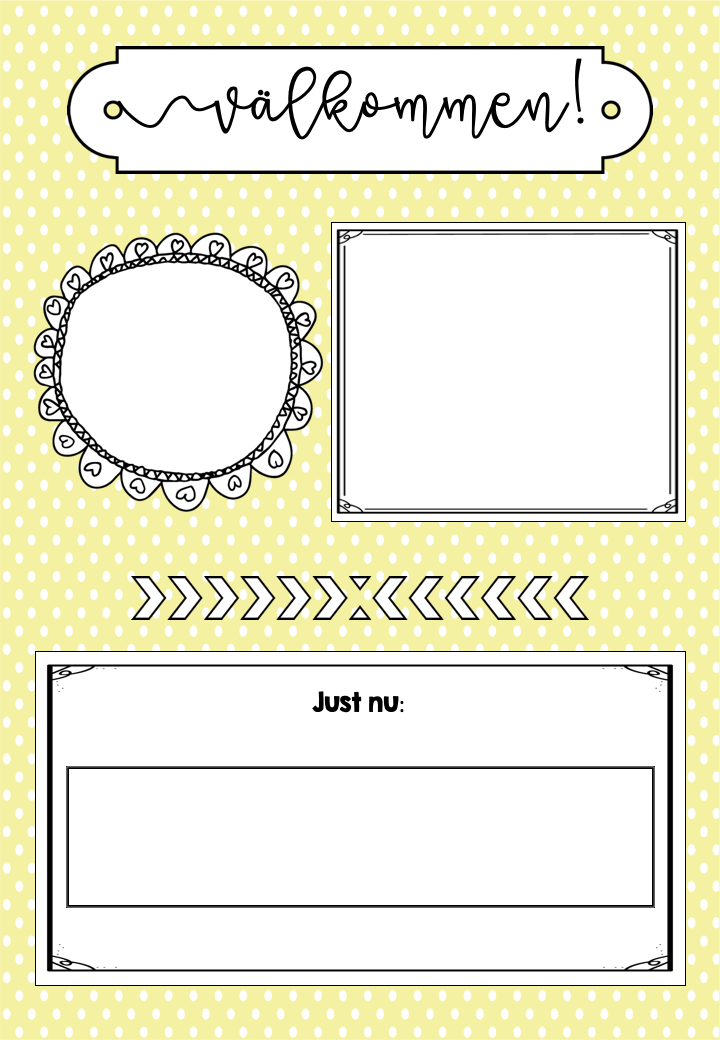 Här jobbar:
Ditt namn
Befattning

E-post:
dittnamn@dinepost.se

Rubrik:
Text
Text
©www.frokenanna.se
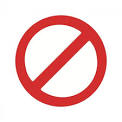 Arbetar elever här, vänligen stör ej!
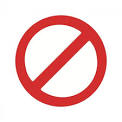 Sitter jag i möte, vänligen stör ej!
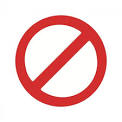 Sitter jag i telefon, vänligen stör ej!
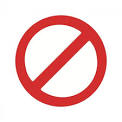 Har vi EHT, vänligen stör ej!
Har jag planeringstid, 
det går bra att knacka på.
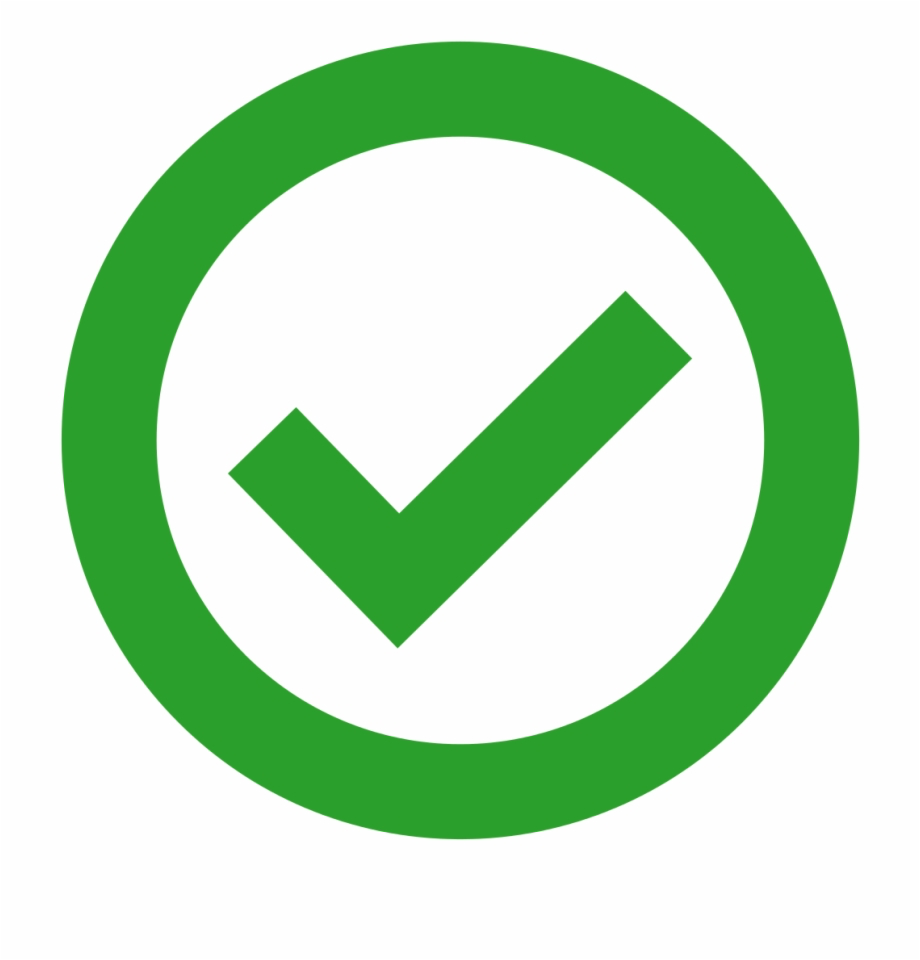 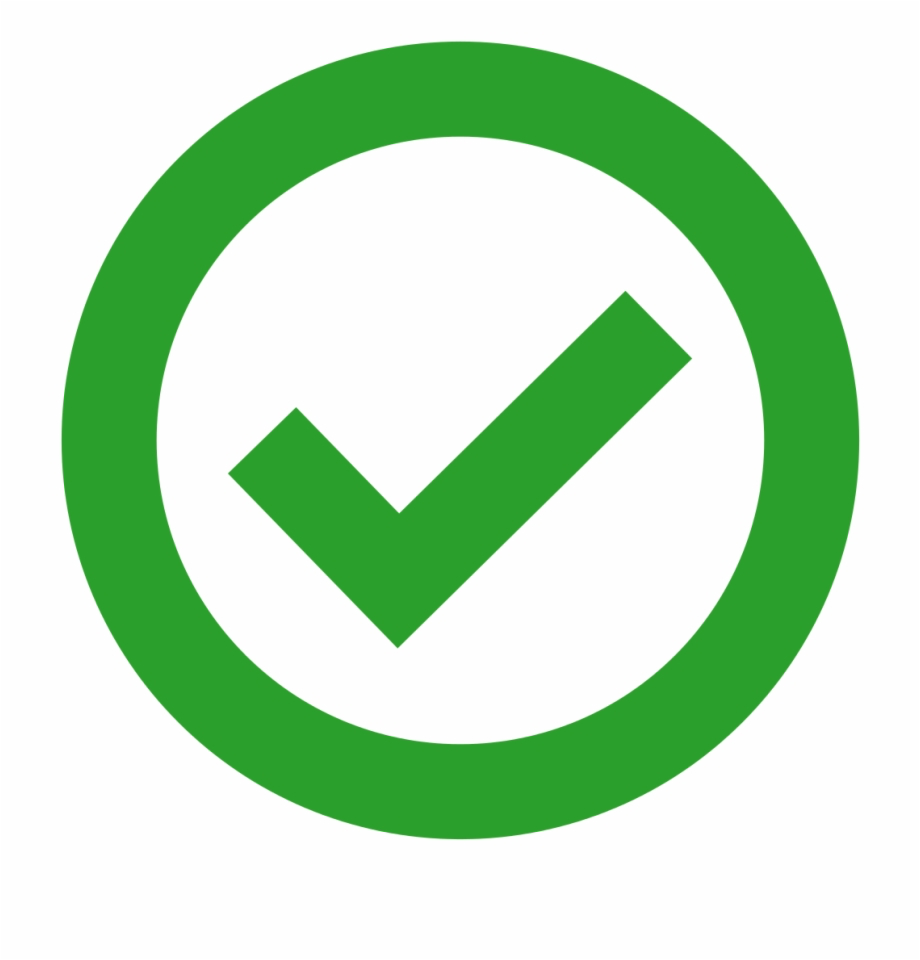 Är det drop-in, välkommen in!
Har jag gått för dagen, 
välkommen i morgon!
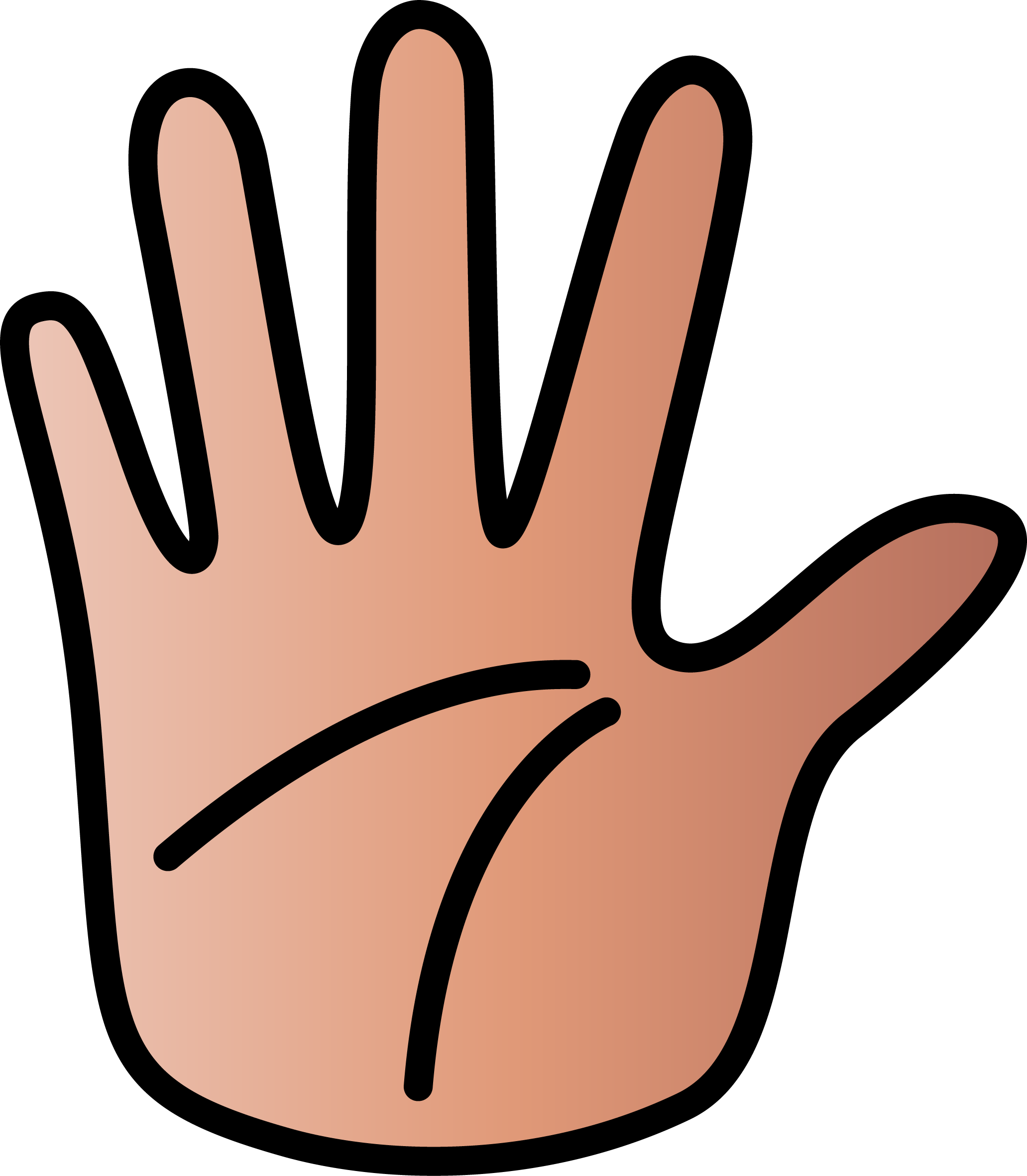 Har jag tagit helg, 
välkommen på måndag!
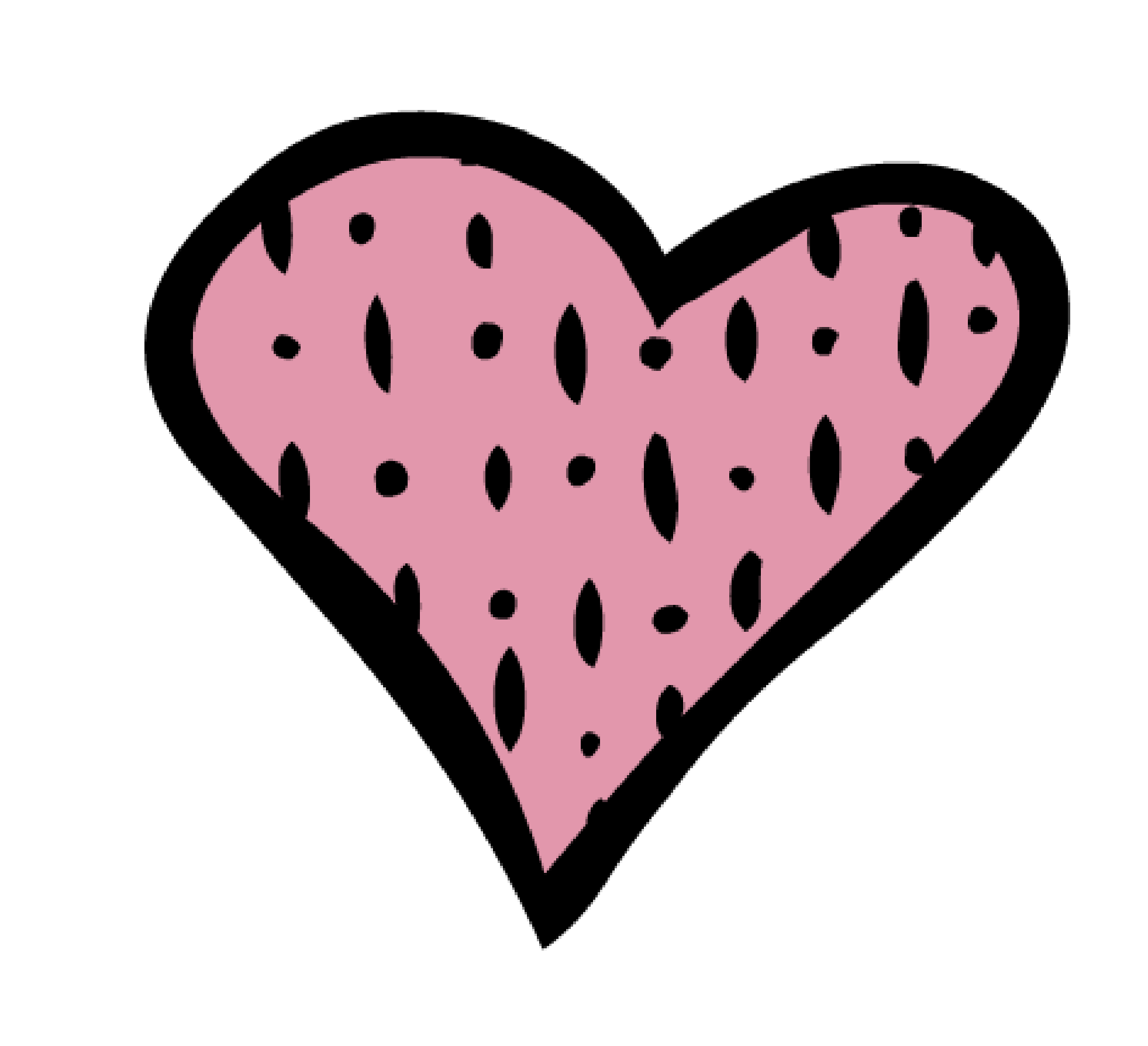 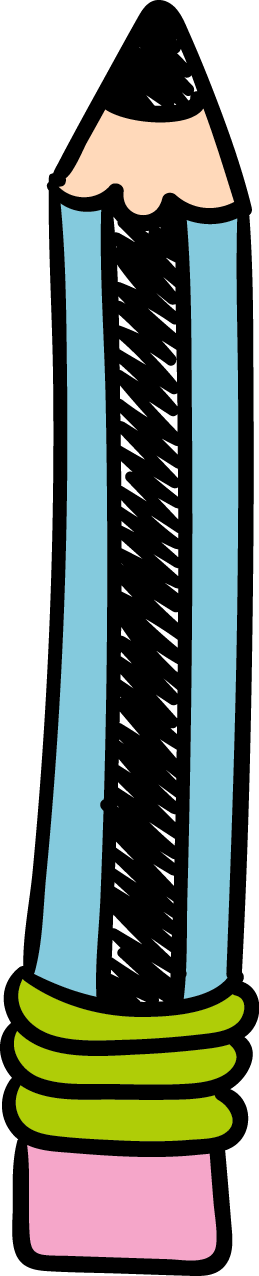 Är jag i klass: ____________
Är jag på rast, 
välkommen senare!
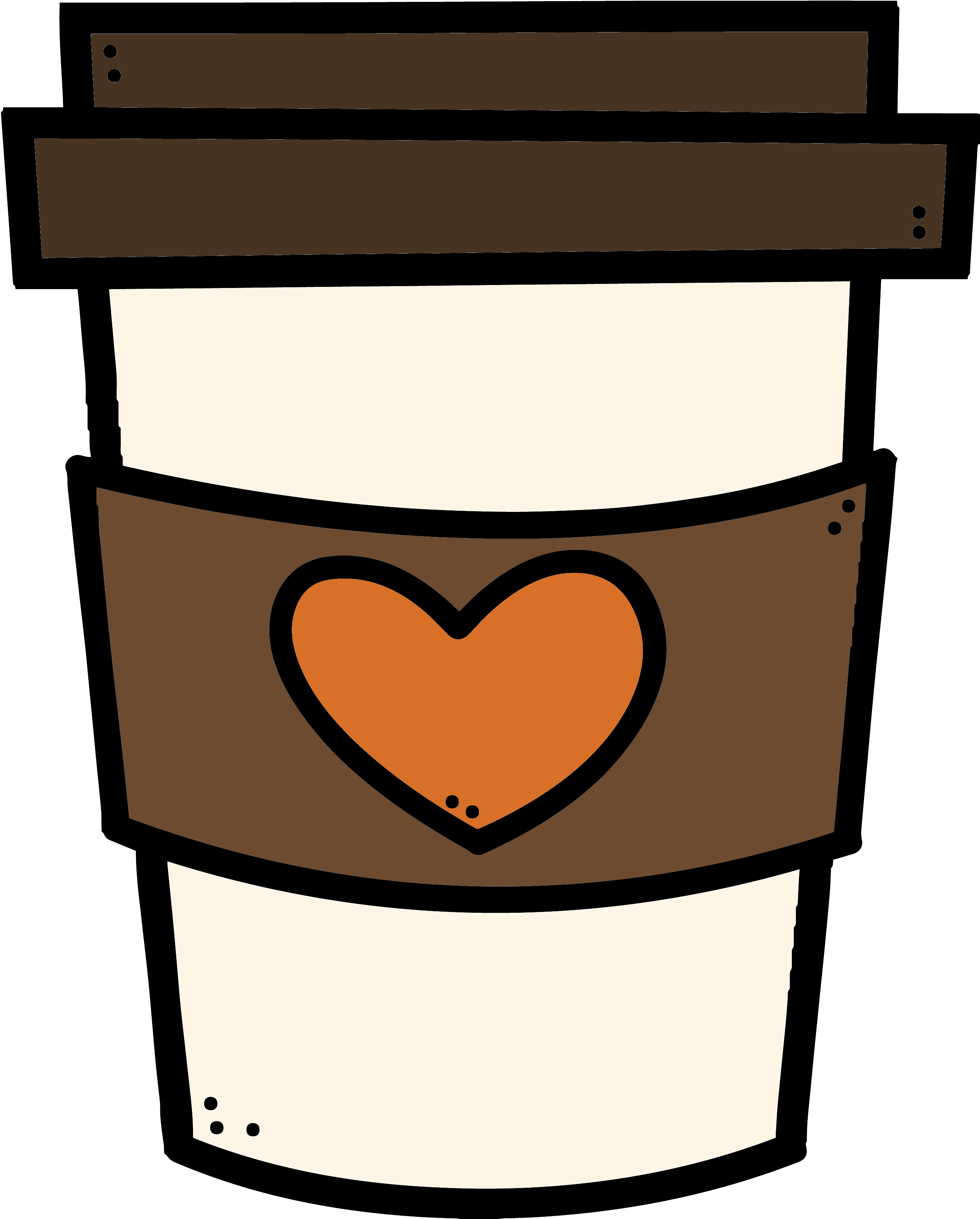 Är jag på semester! 
Åter den: ___/___
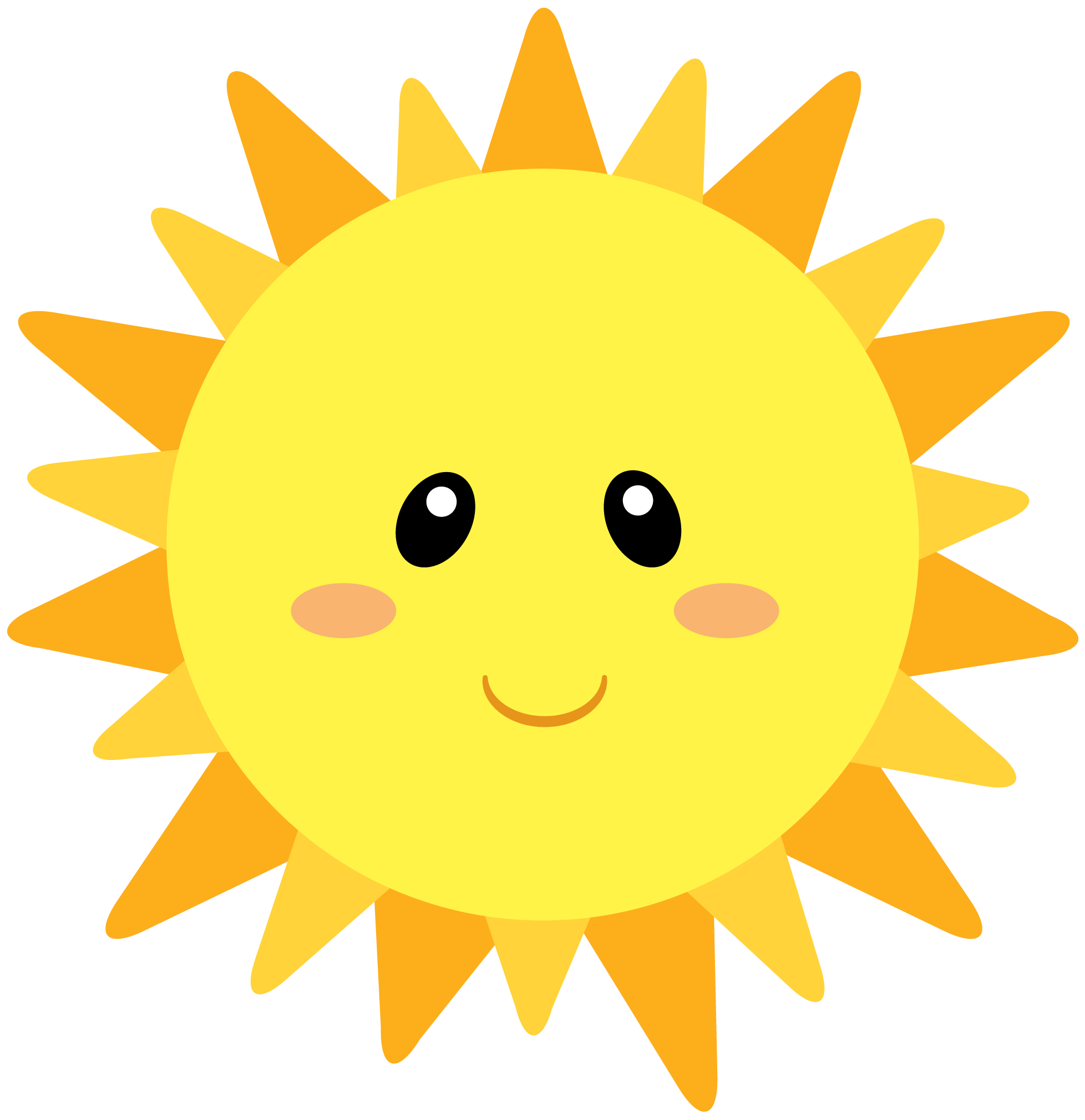 Din text här
Din text här
Din text här
Din text här
Din text här
Din text här
Din text här
Din text här
Din text här
Din text här